"Ақмола облысы білім басқармасының Зеренді ауданы бойынша білім бөлімі Приречное ауылының жалпы орта білім беретін мектебі» коммуналдық мемлекеттік мекемесі.
2020-2021 оқу жылы 3 тоқсантәрбие жұмысына сараптамаАнализ по воспитательной работе 
за 3 четверть2020-2021 учебный год
Тема воспитательной работы школы
 
Формирование образа выпускника в условиях нового общества – «гражданина, патриота Республики Казахстан» через внедрение проектов «Рухани жаңғыру» в воспитательный процесс в условиях формирующейся новой образовательной среды.
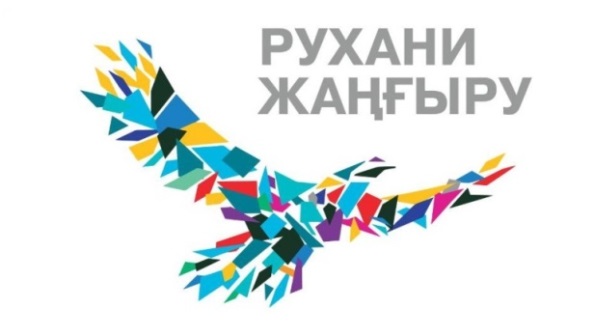 Задачи:
Вовлечение каждого обучающегося школы в воспитательный процесс.
Развитие у обучающихся самостоятельности, ответственности, инициативы, творчества.
Развитие физически здоровой личности.
Создание ситуации «успеха» для каждого обучающегося.
Приоритетные направления 
воспитательной работы
Физическое воспитание и ЗОЖ
Воспитание казахстанского патриотизма и гражданственности, правовое воспитание
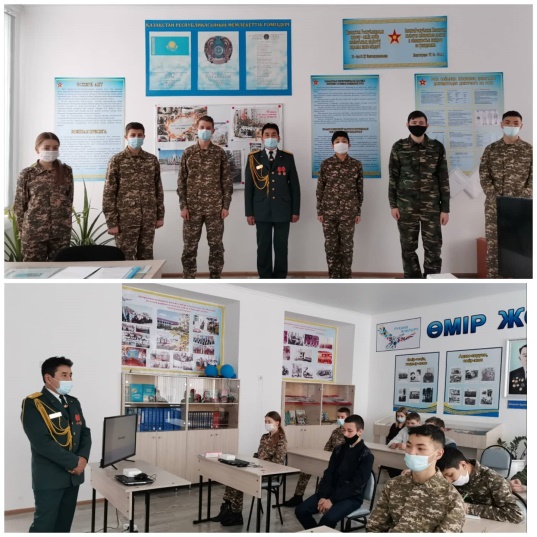 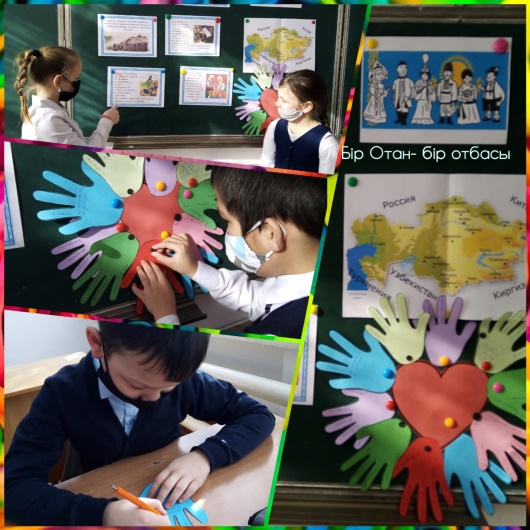 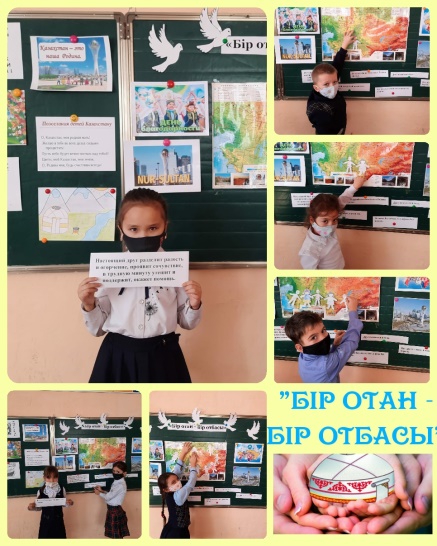 «Души, опалённые Афганом»
Классный час «Бәр Отан, бір отбасы»
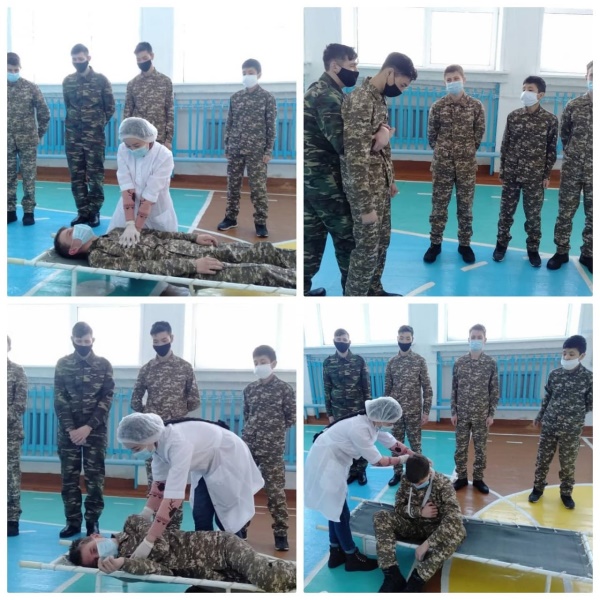 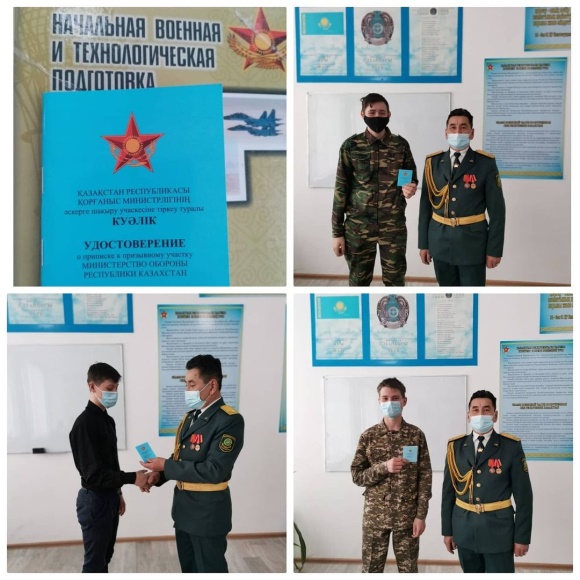 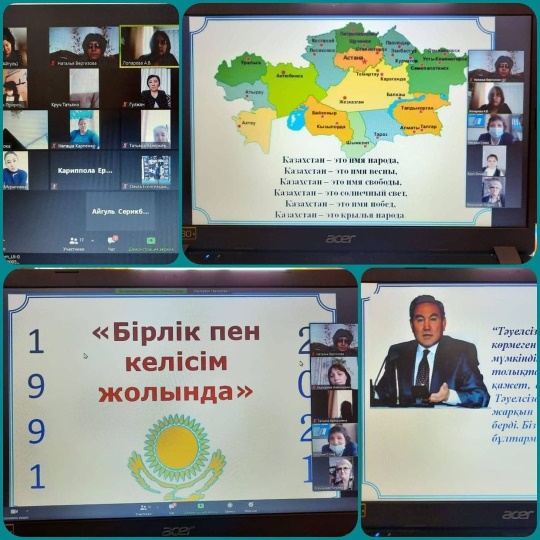 Час истории
Вручение удостоверения 
призывника
Оказание первой 
медицинской помощи
Духовно-нравственное воспитание Поликультурное и художественно-эстетическое воспитание
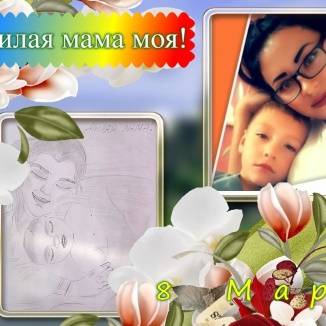 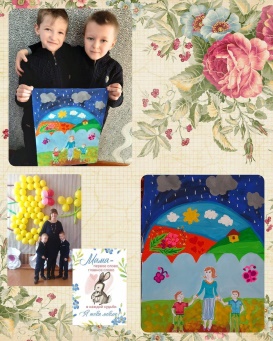 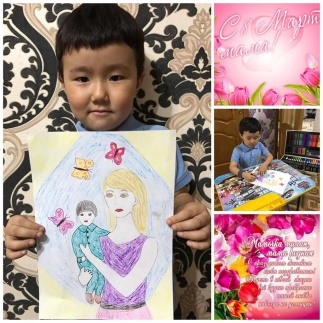 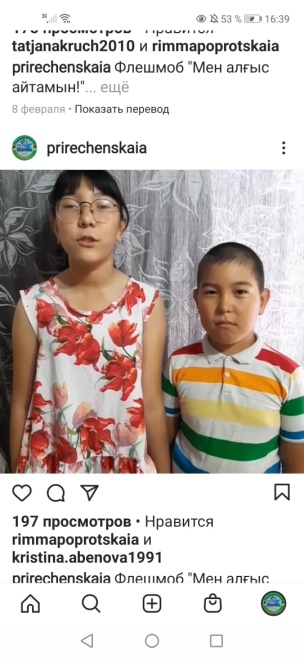 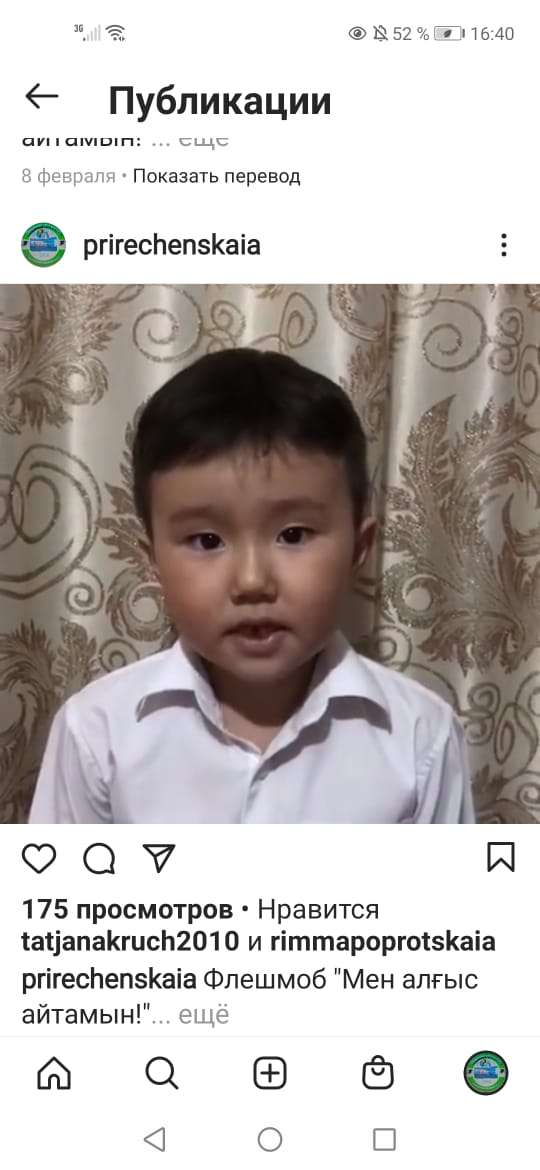 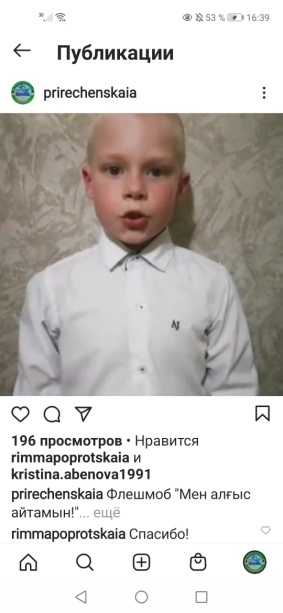 Выставка рисунков «Мама,милая мама»
Флешмоб «Мен алғыс айтамын!...»
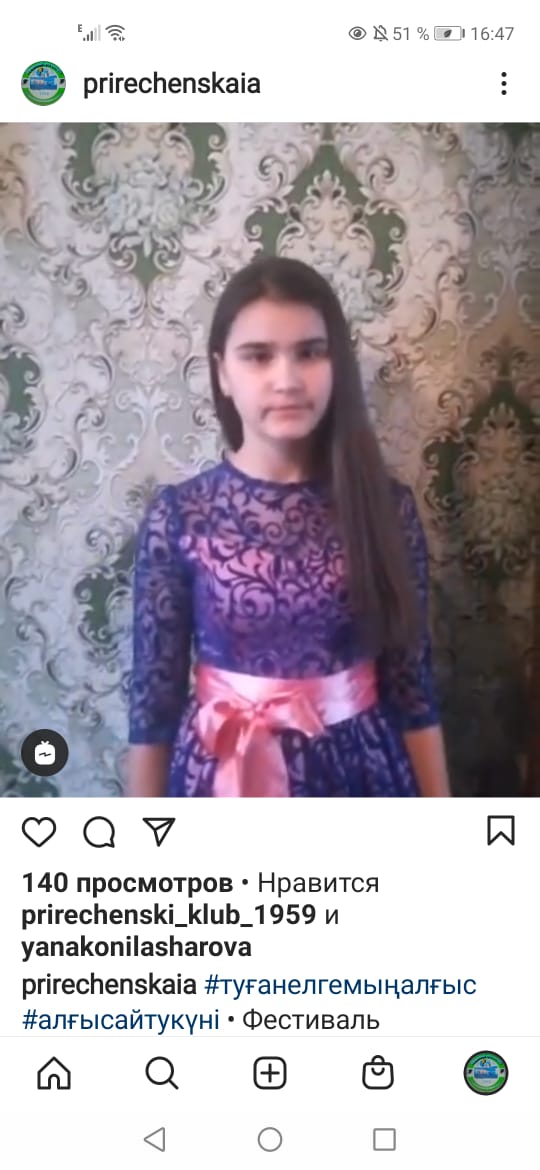 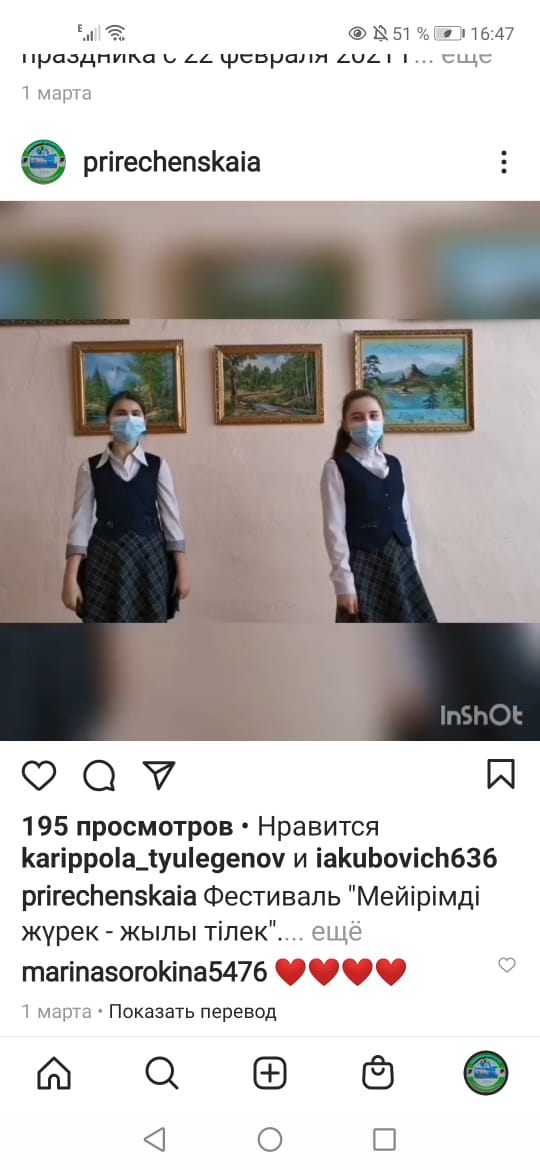 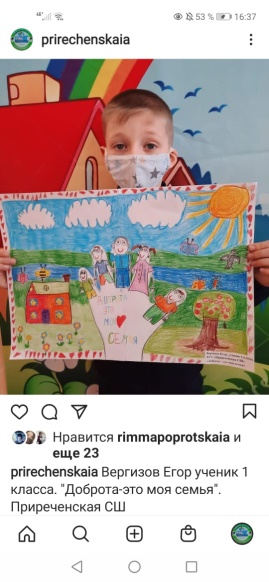 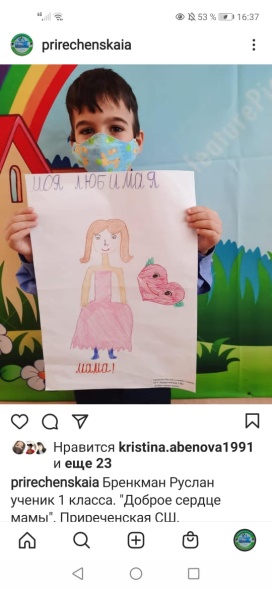 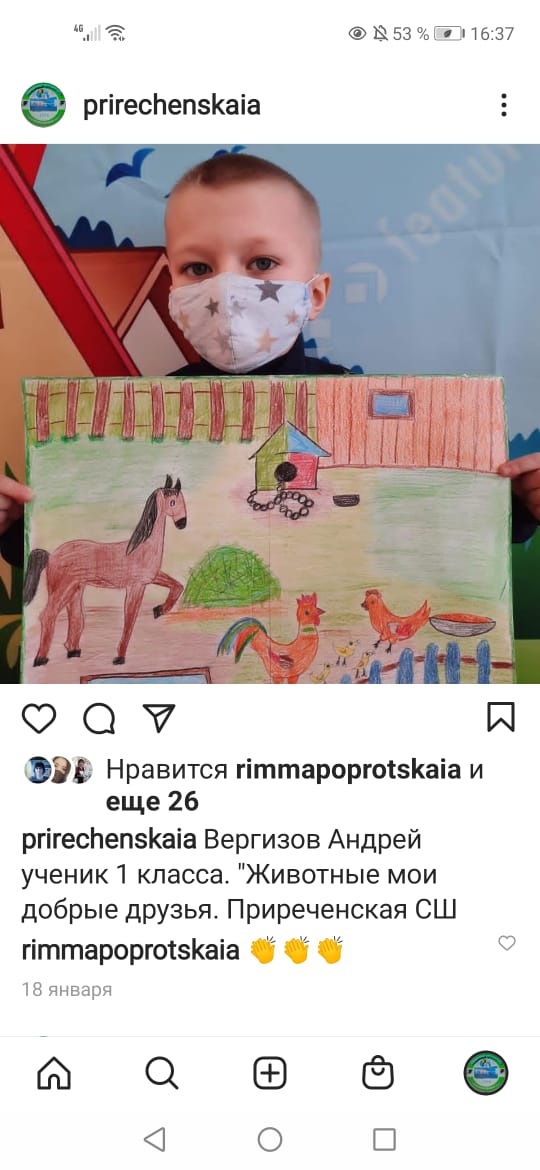 Конкурс рисунков к Дню благодарности
Фестиваль творчества «Мейірімді жүрек-жылы тілек»
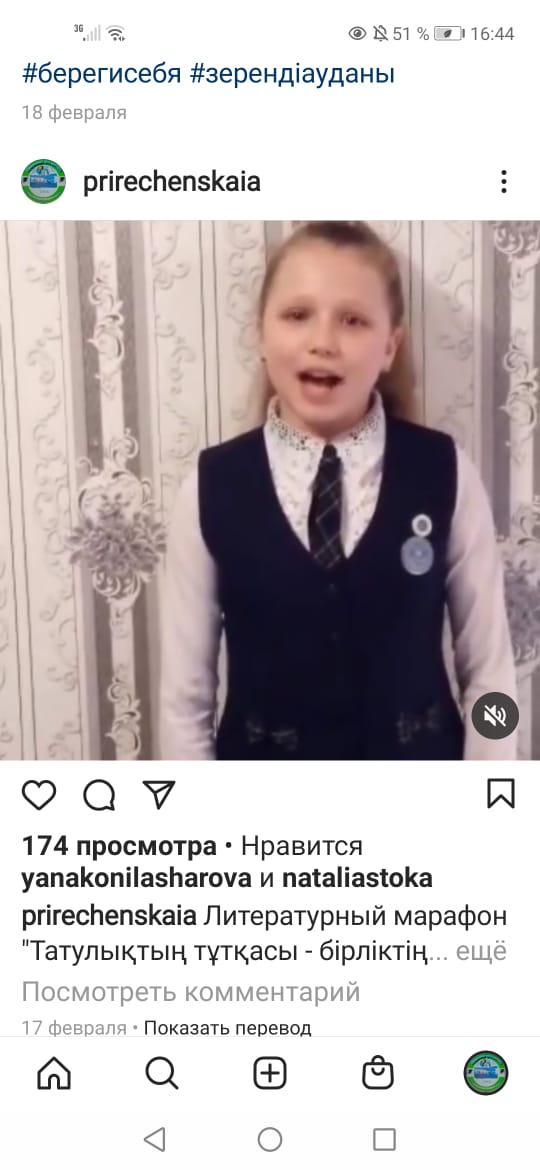 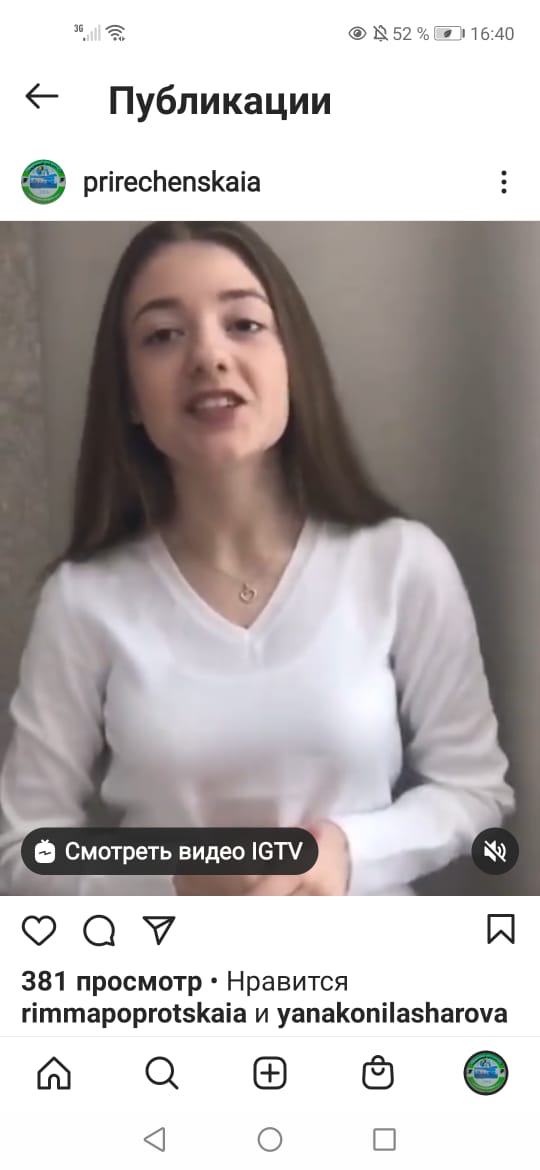 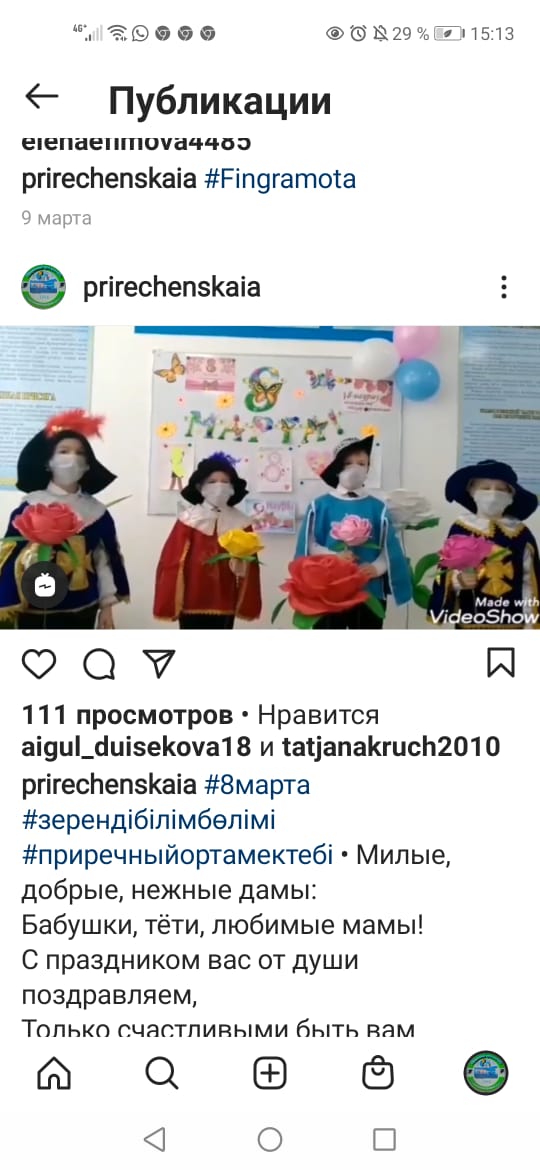 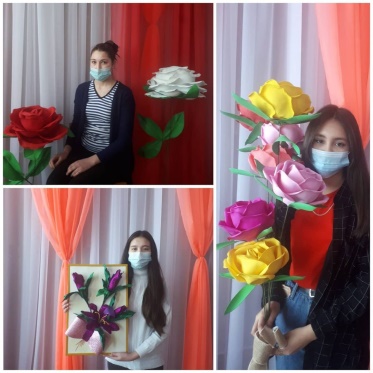 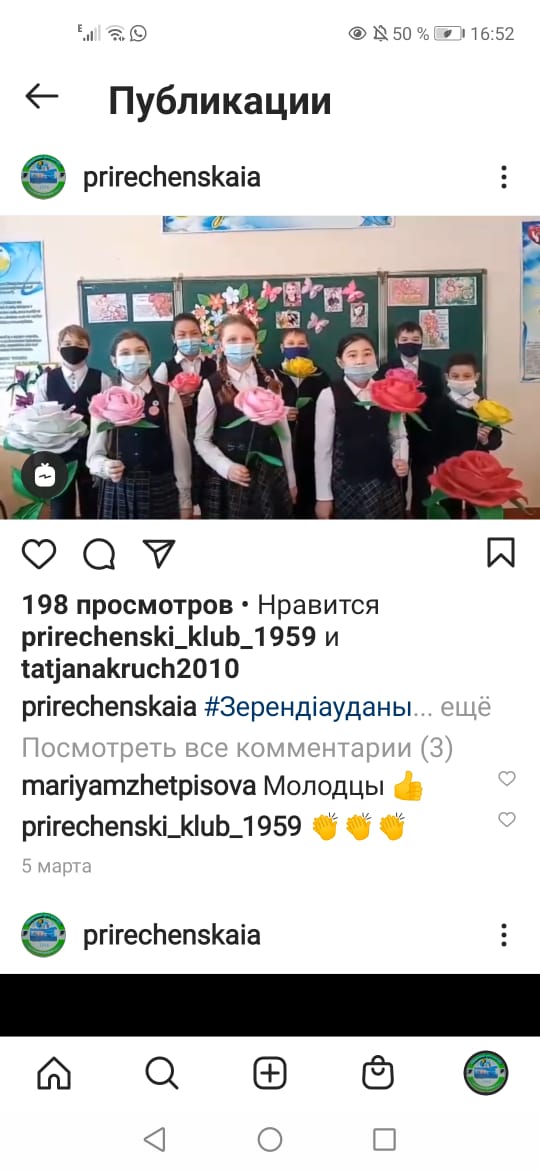 Поздравление учащихся с 8 марта
Литературный марафон 
«Татулықтың тұтқасы-бірліктің бесігі »
Алтын қазына
Неделя «Самопознание:Педагогика Любви и творчества»
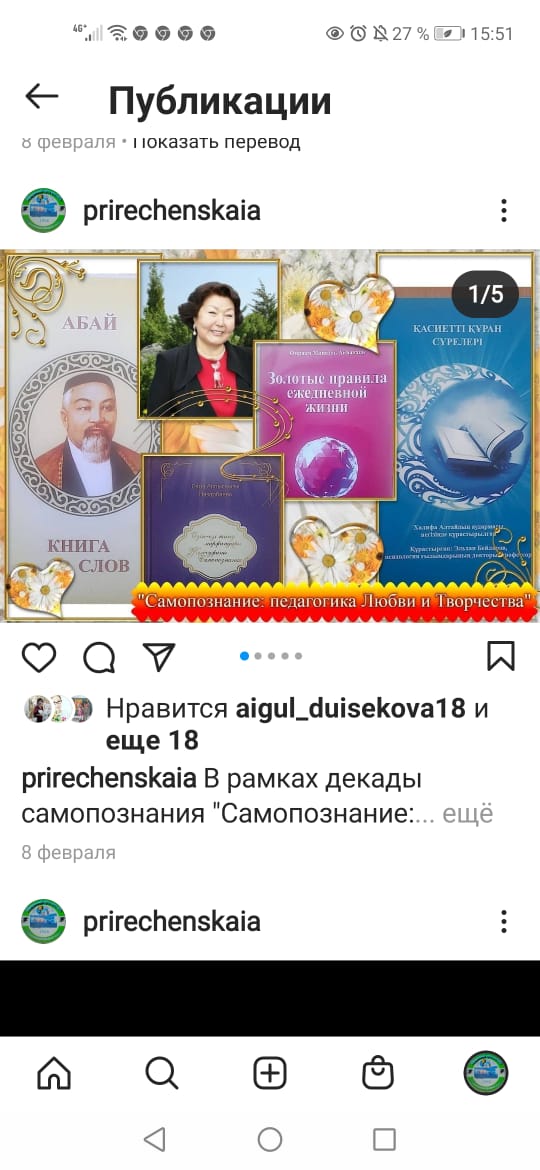 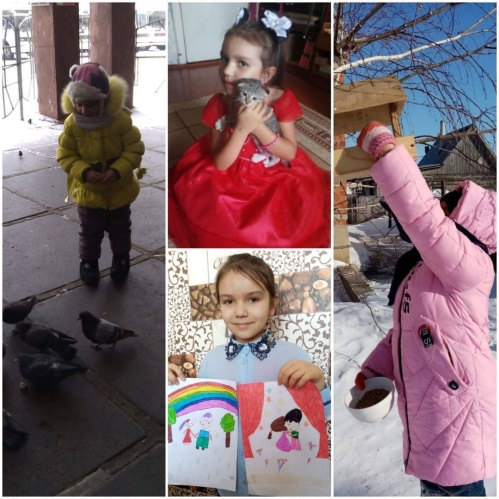 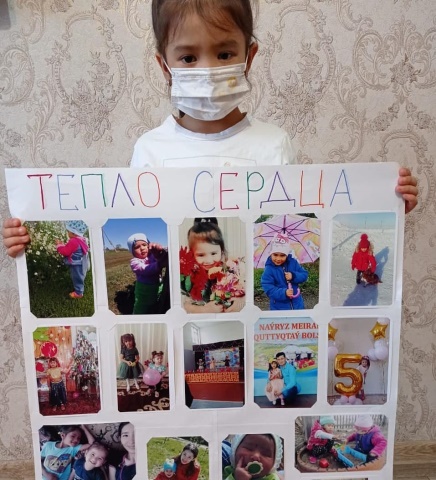 Фотовыставка  «Тепло сердца»
Книжная выставка
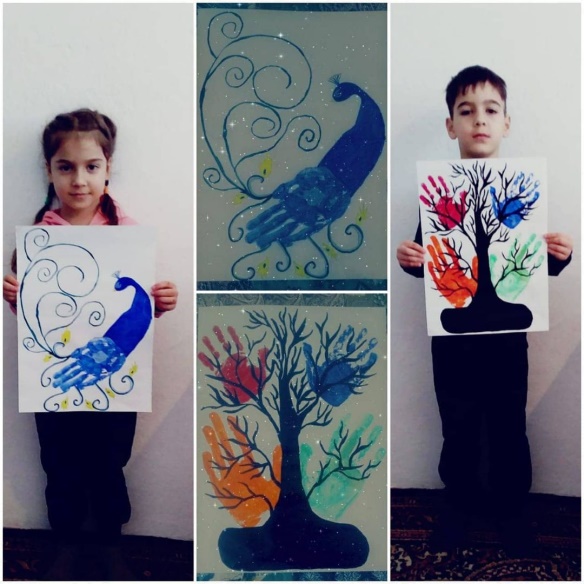 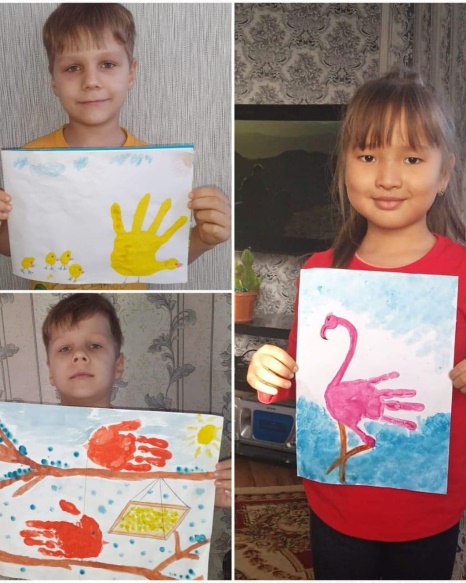 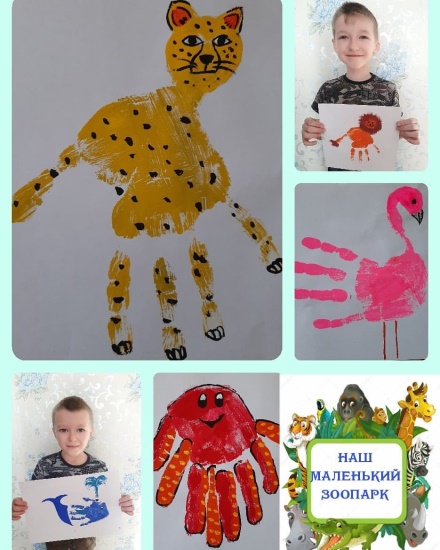 Акция «Добрые лодошки»
Ұлттық тәрбие
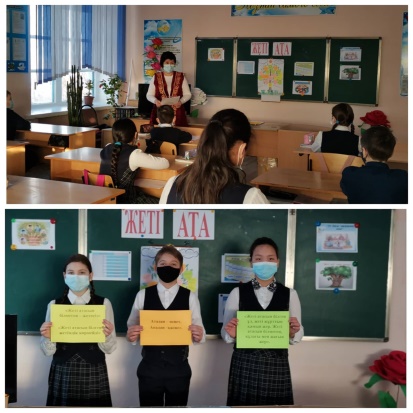 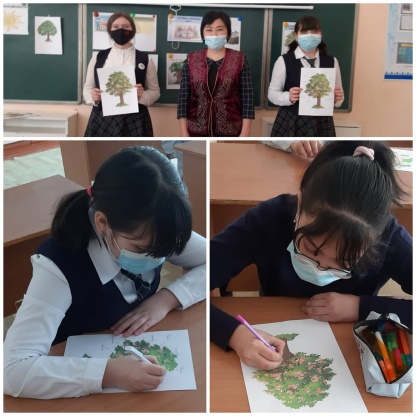 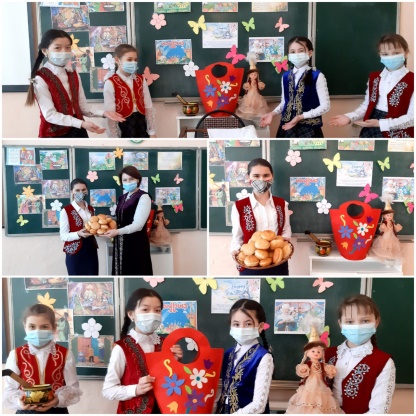 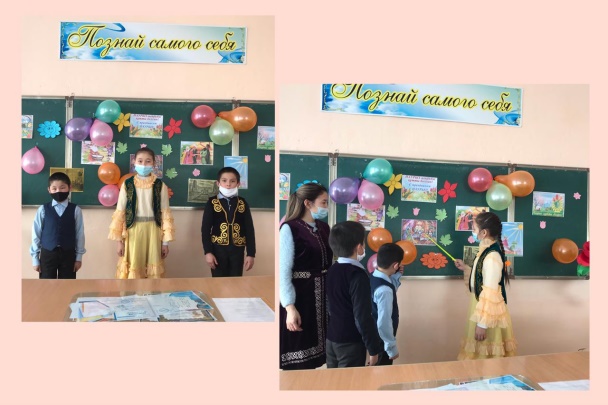 Жет ата - қазақ халқының дәстұрі
Менің Отанымның тарихы
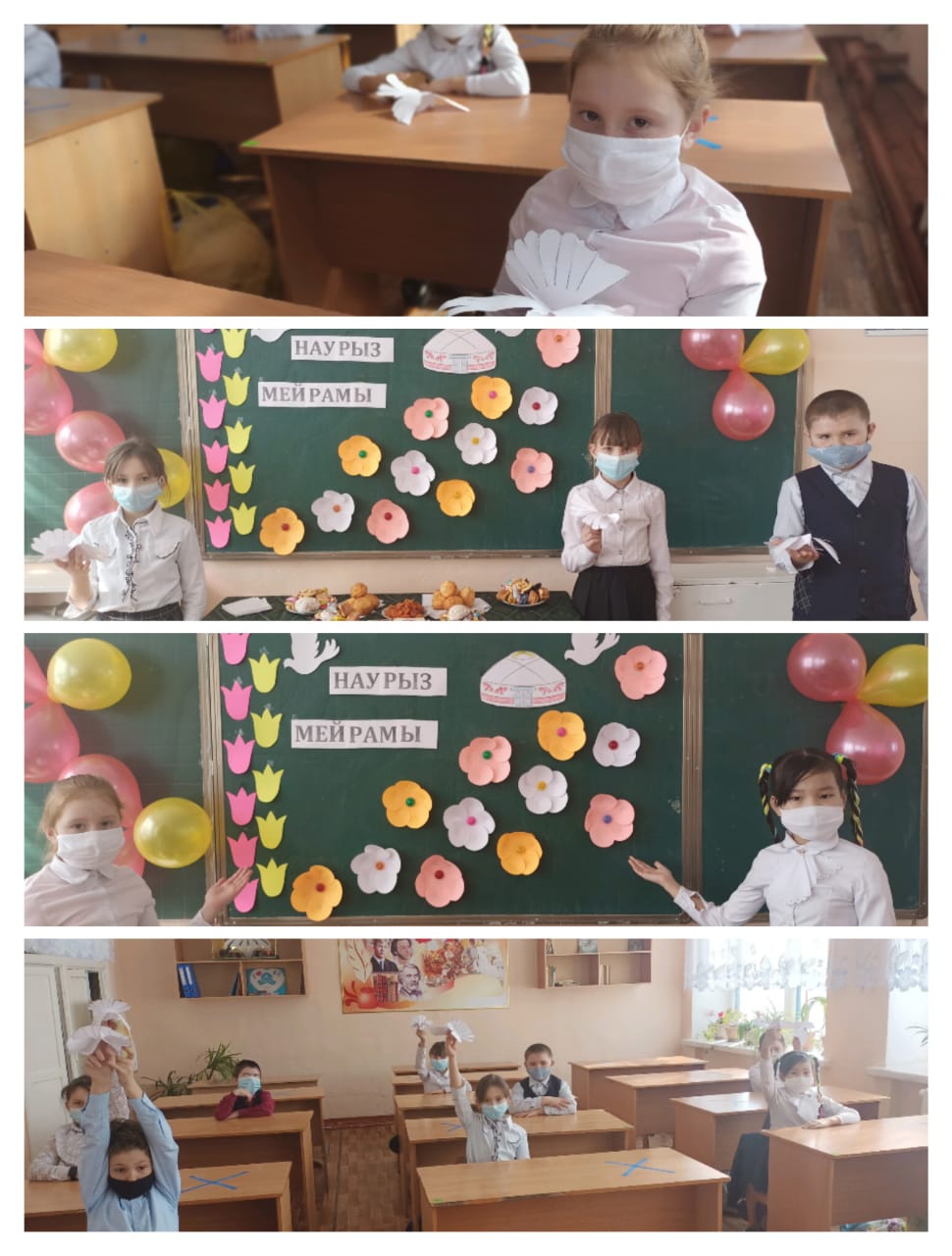 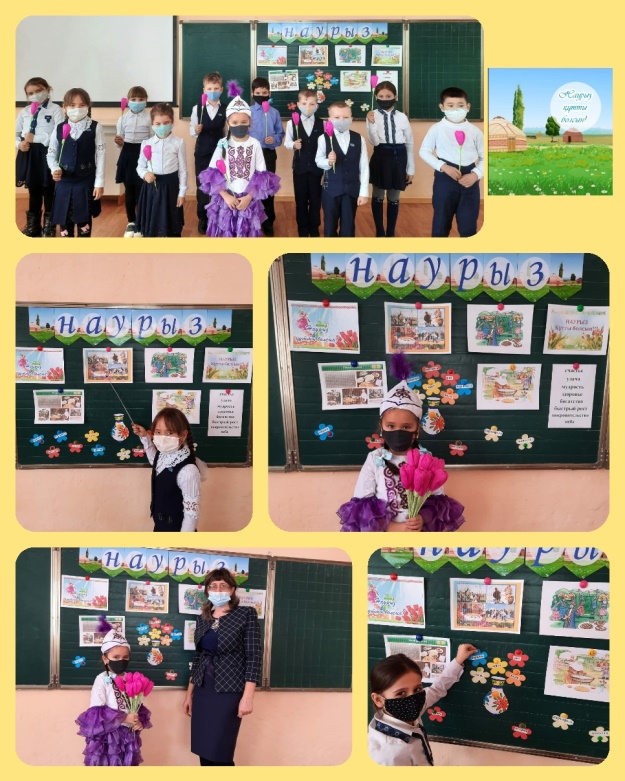 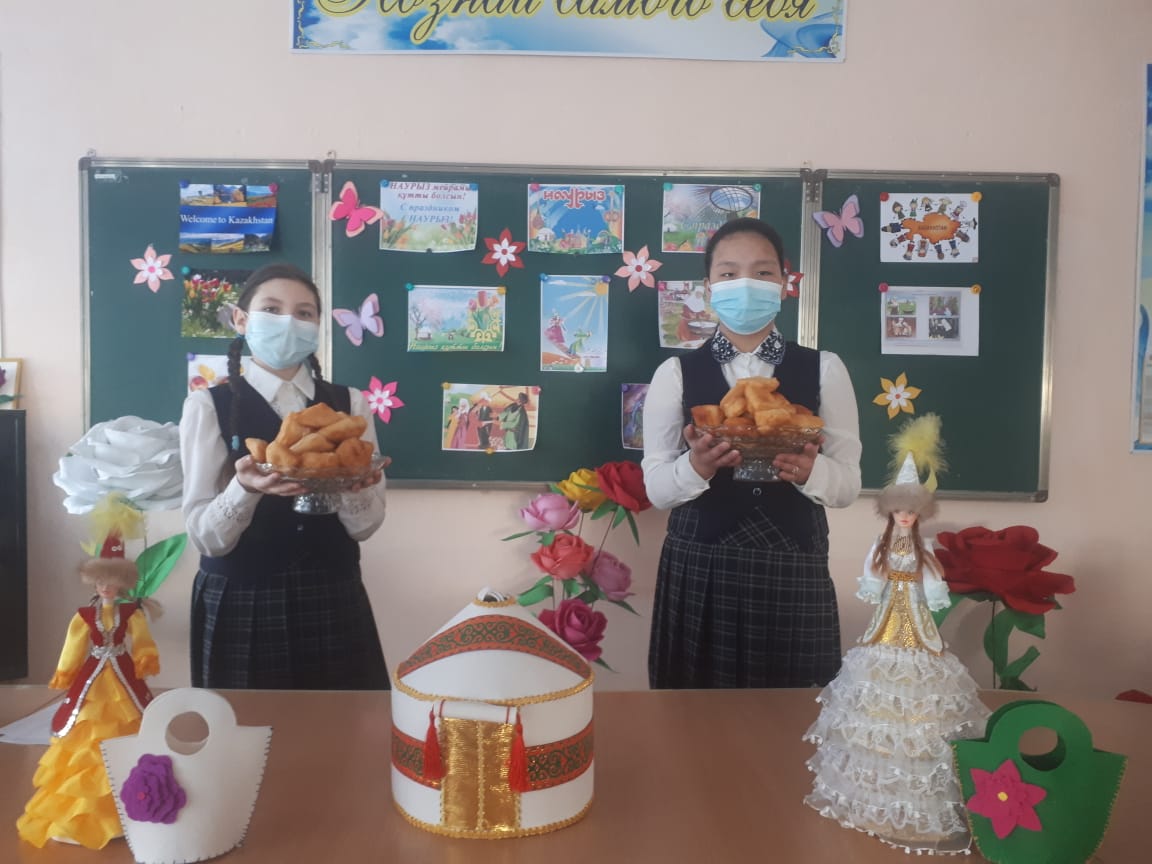 Акция «Баырсақ PARTY»
Наурыз мейрамы туралы не білеміз?
Ата –дәстүр – алтын қазына
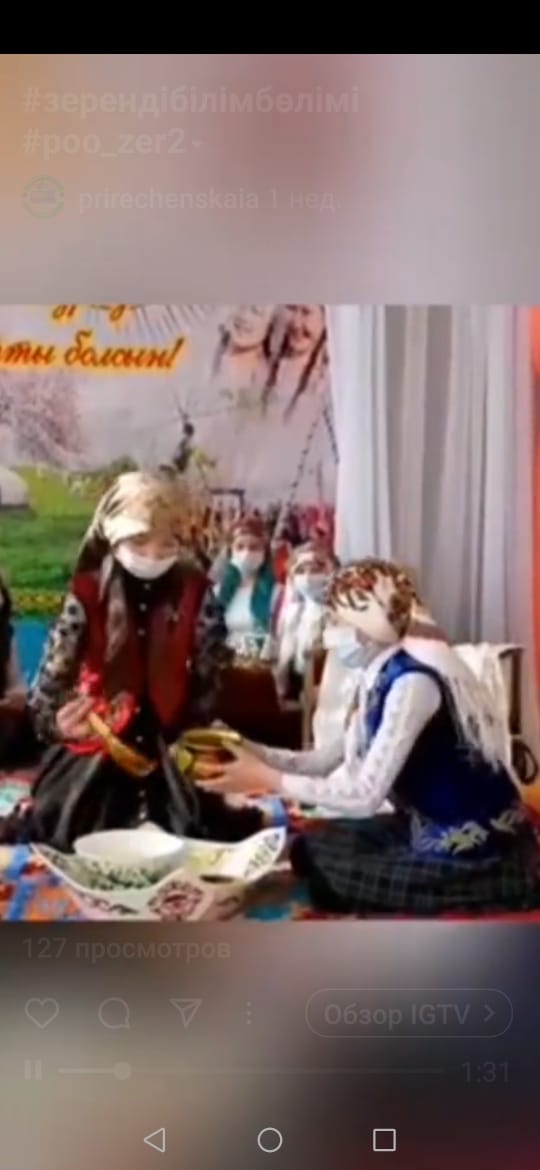 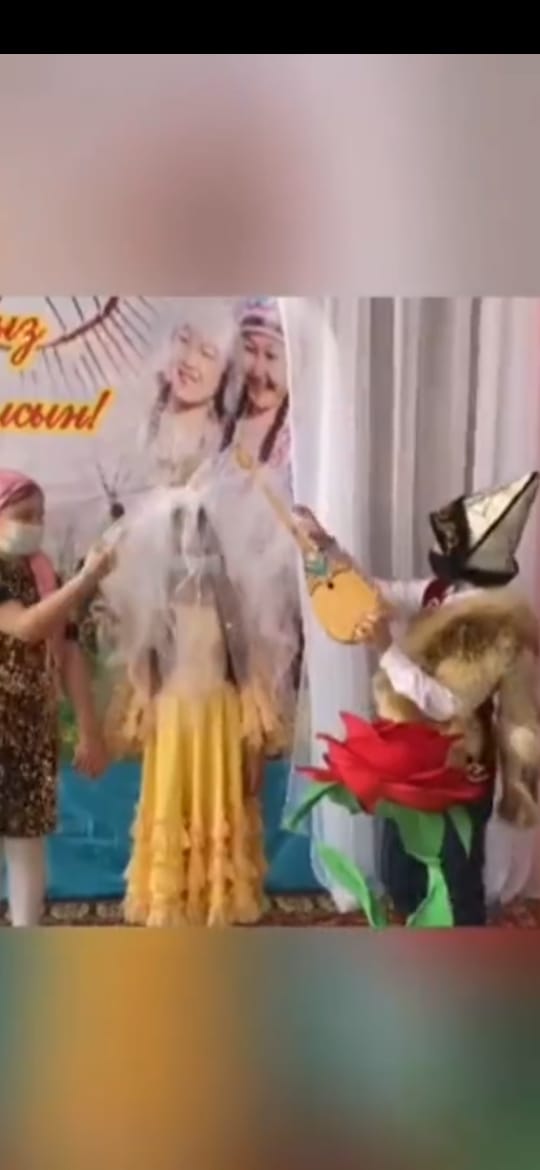 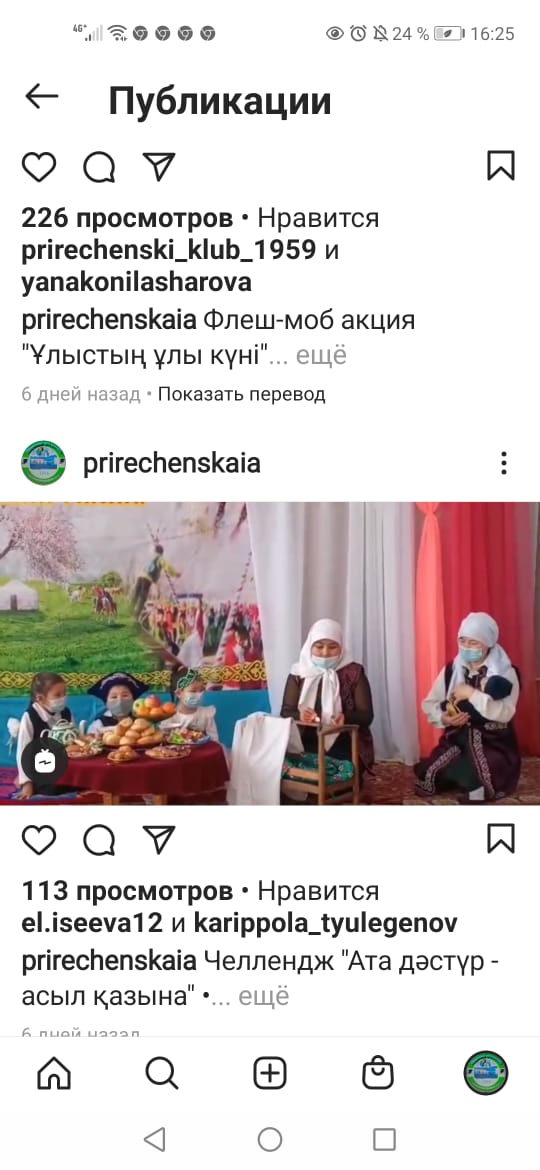 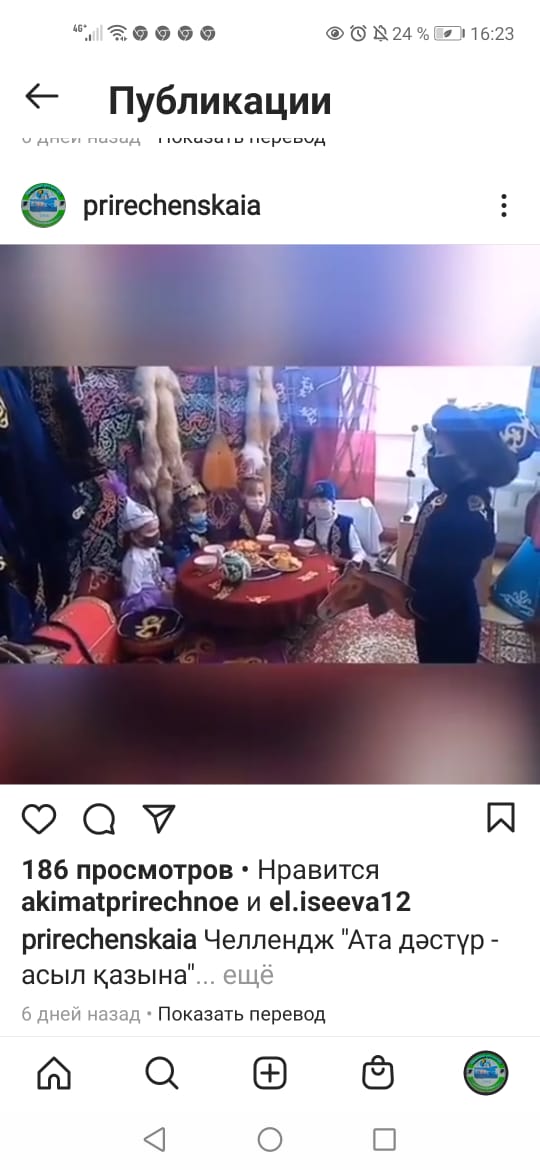 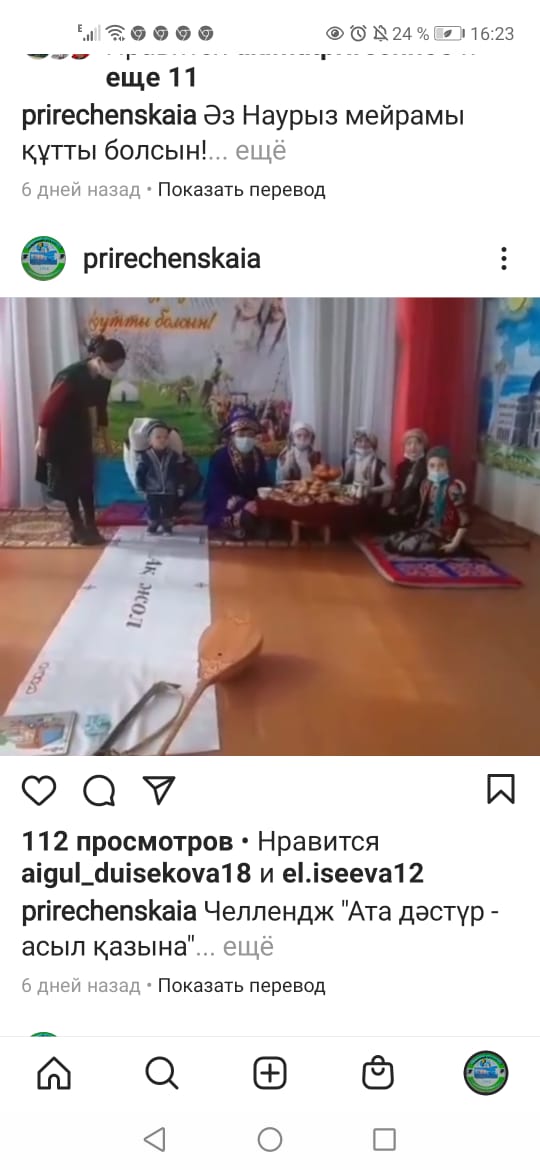 Физическое воспитание, здоровый образ жизни
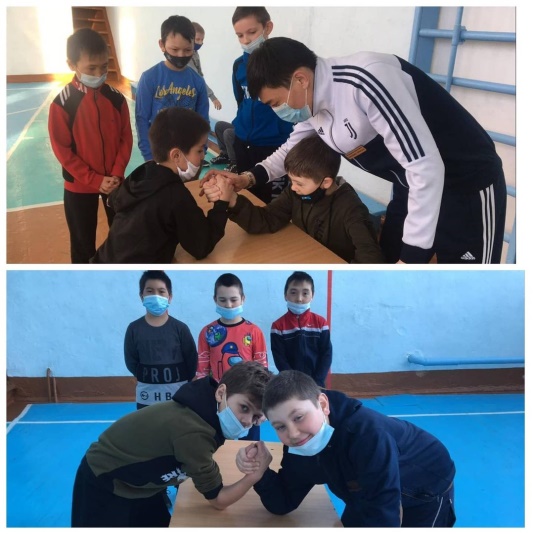 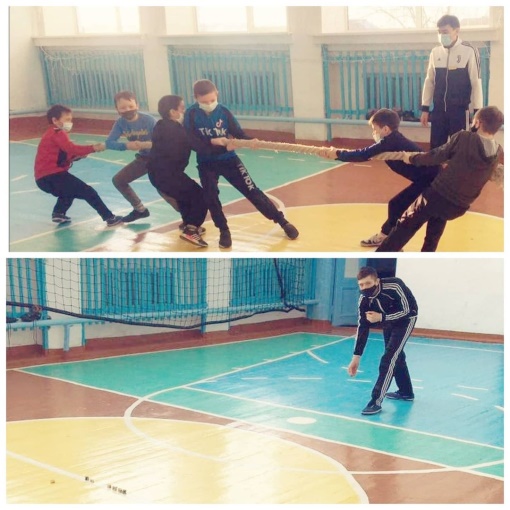 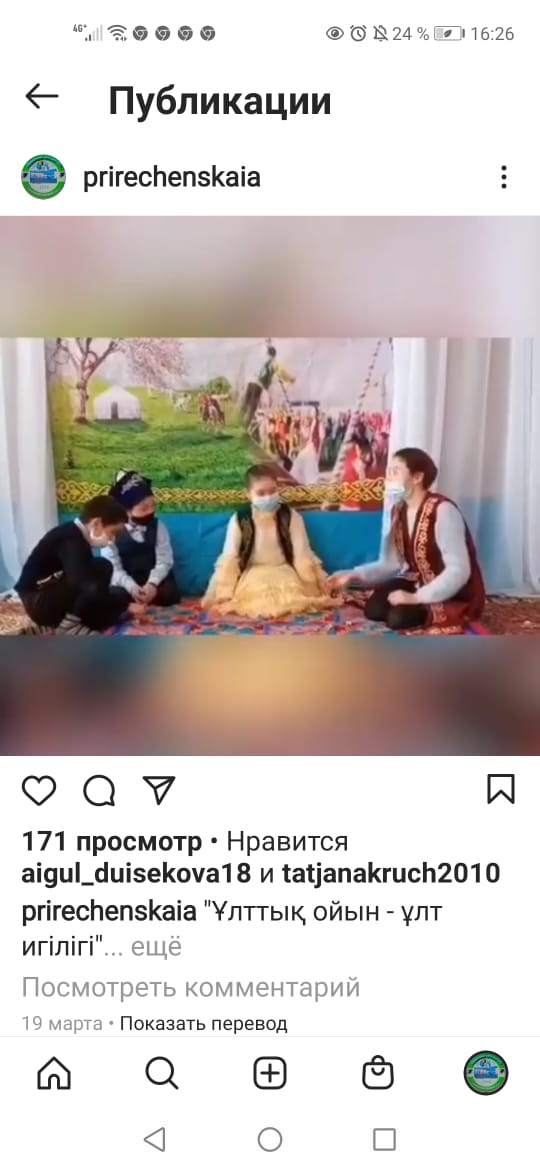 Ұлттық ойындар
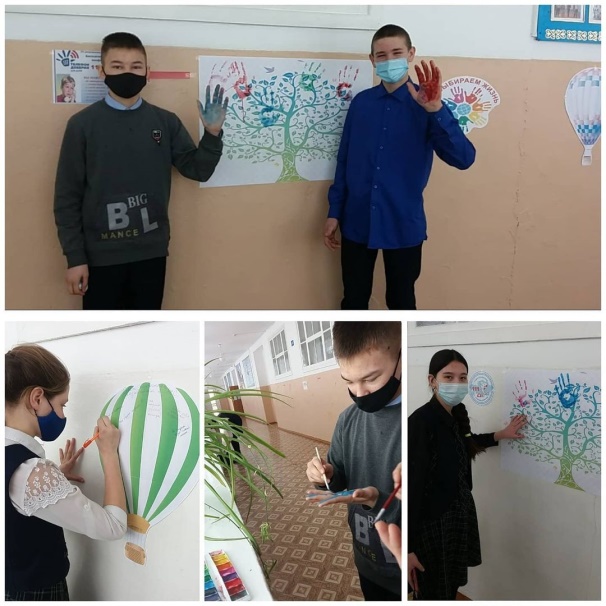 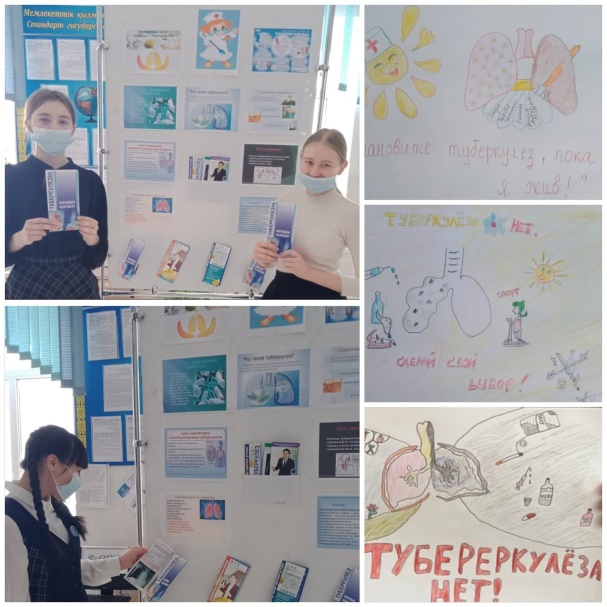 Акция «Мы голосем за жизнь»
Мероприятия в рамках месячника 
против туберкулеза
Интеллектуальное воспитание, воспитание информационной
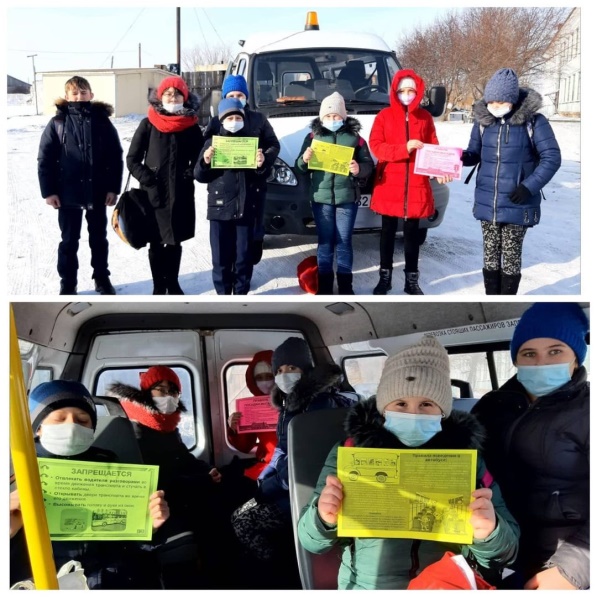 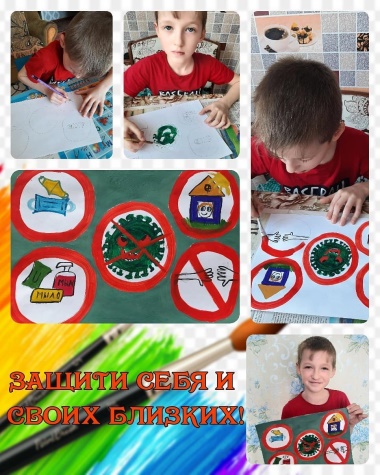 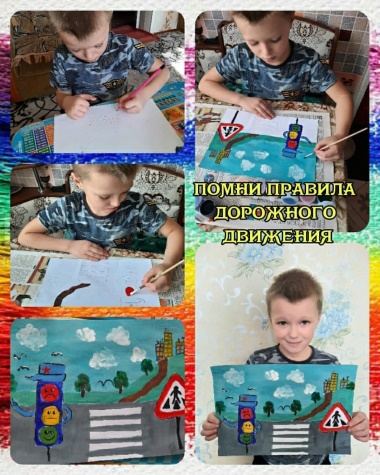 Акция 
«Безопасный 
школьный 
автобус»
Безопасность в школе,дома,на улице
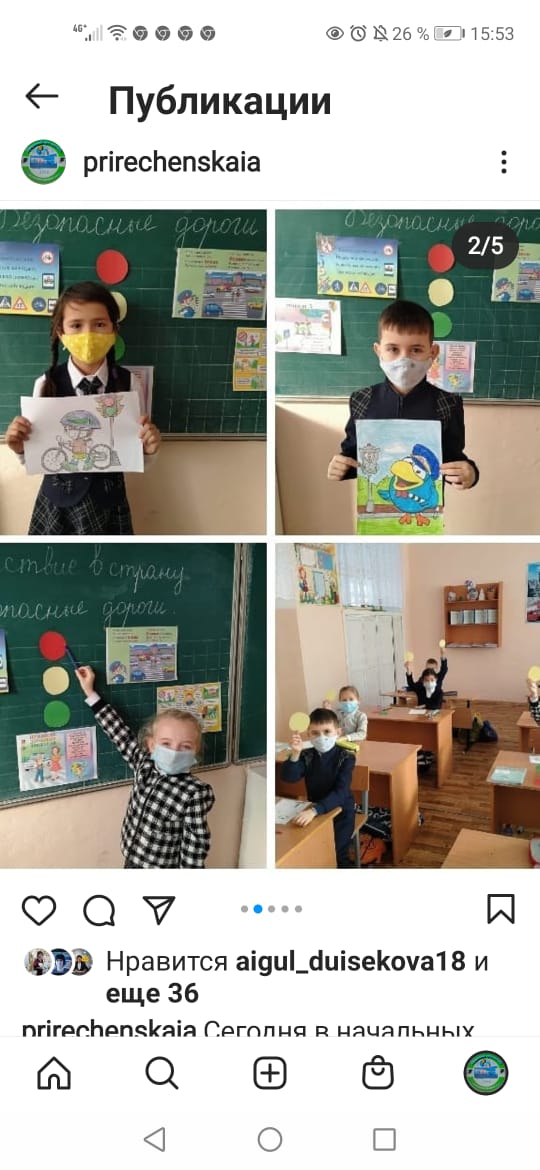 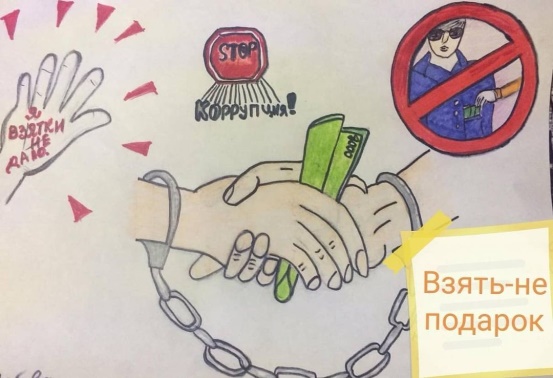 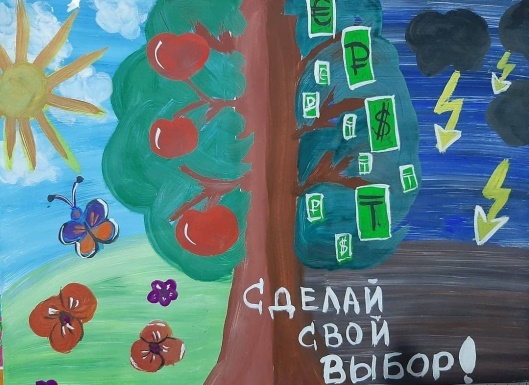 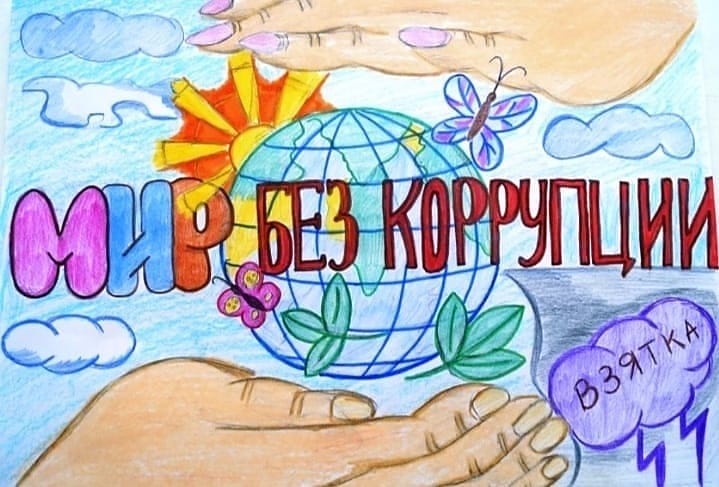 Выставка рисунков против коррупции
Классные часы 
по ПДД
Поликультурное и художественно-эстетическое воспитание
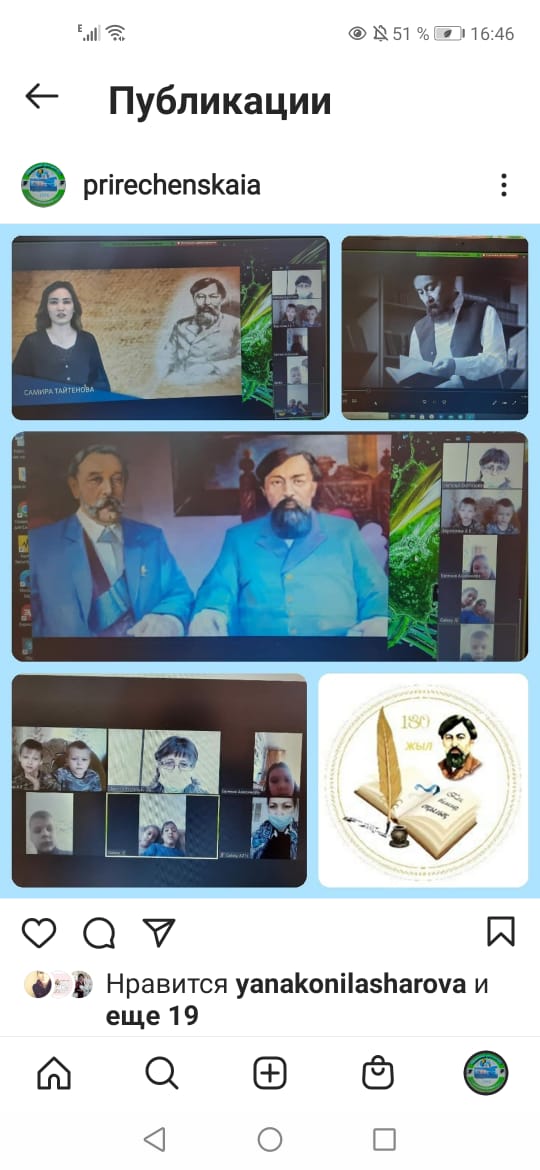 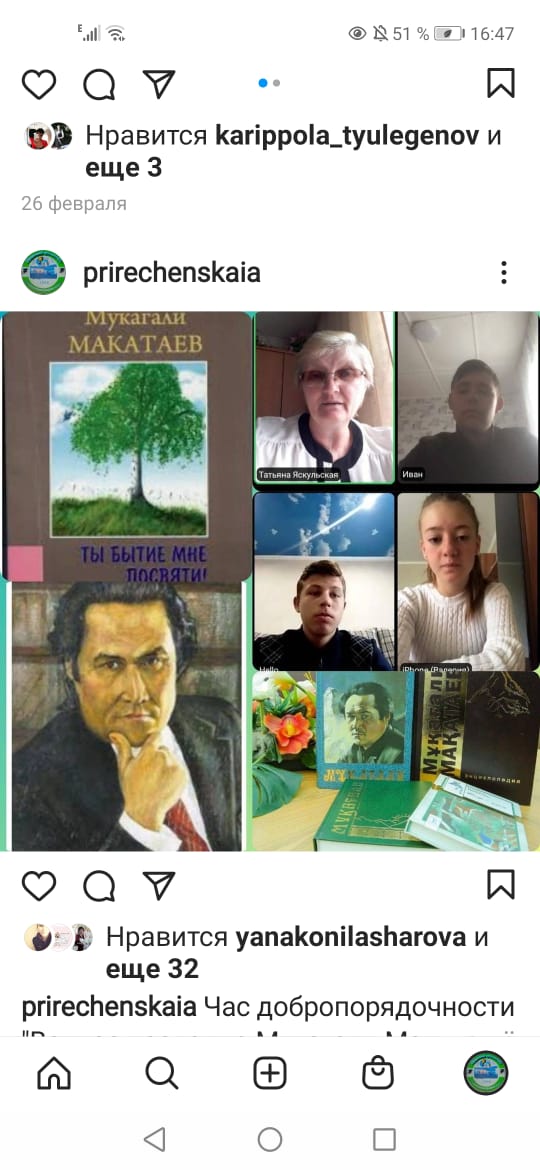 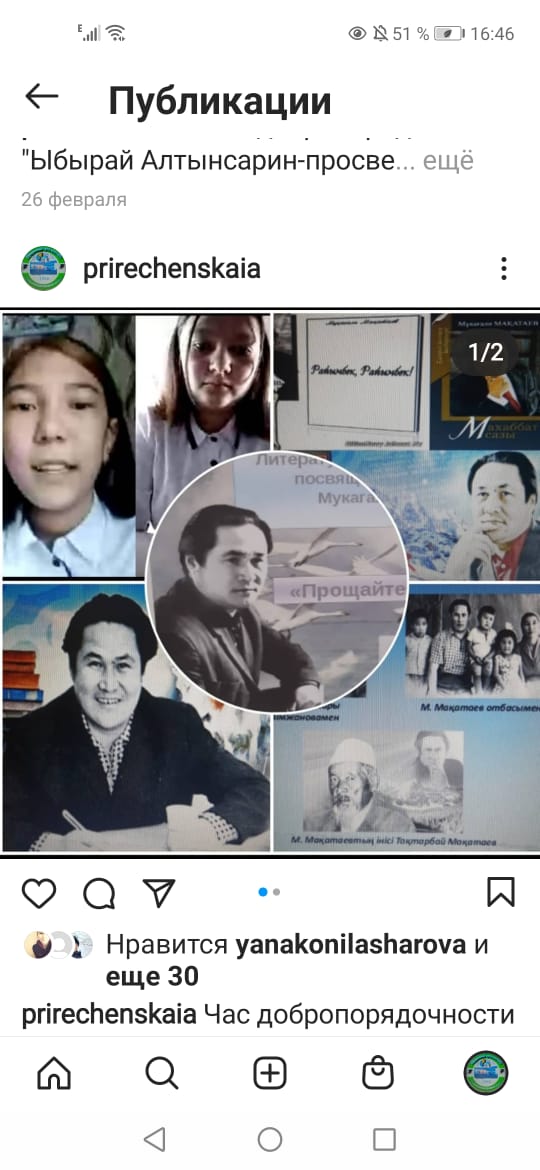 Час добропорядочности
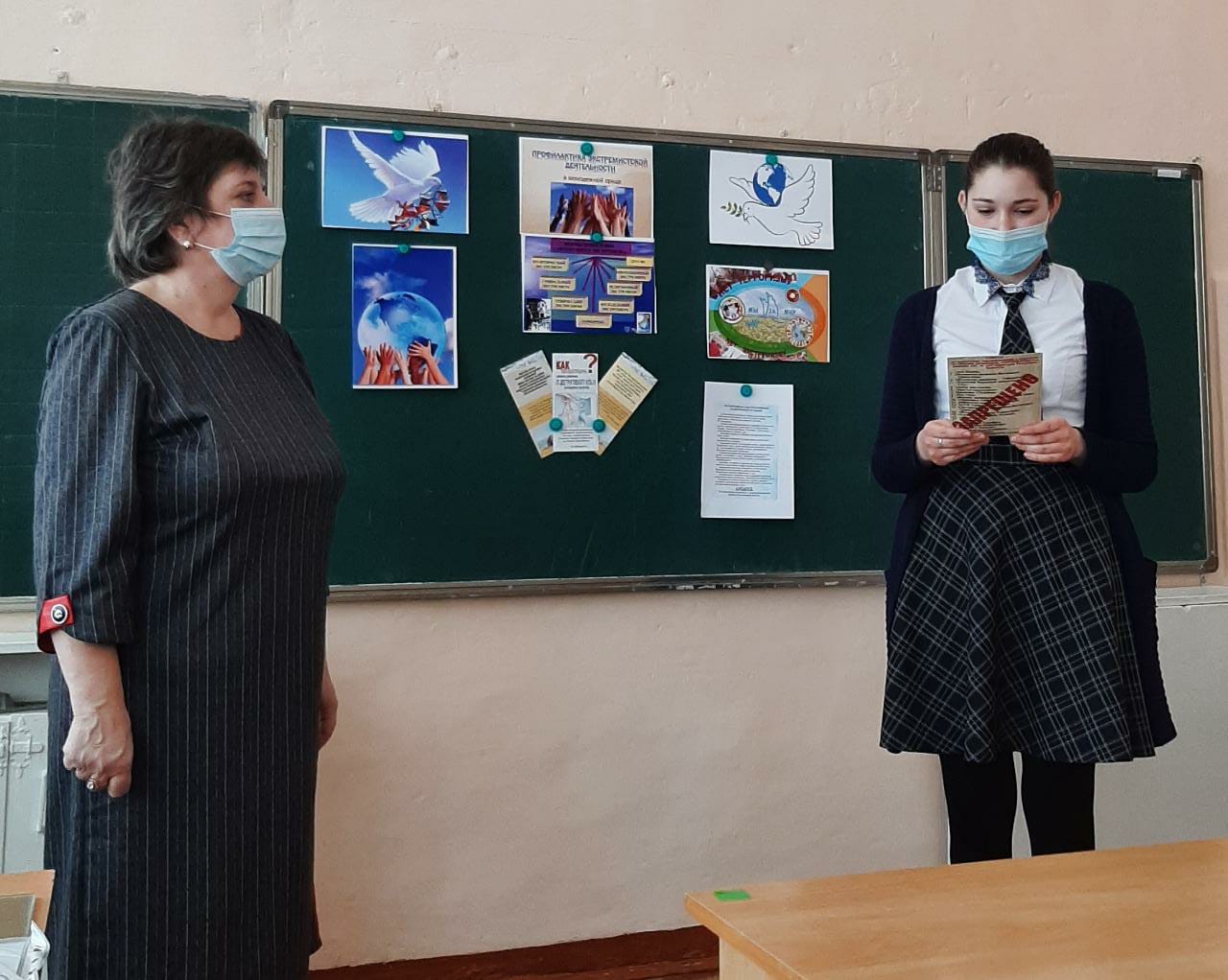 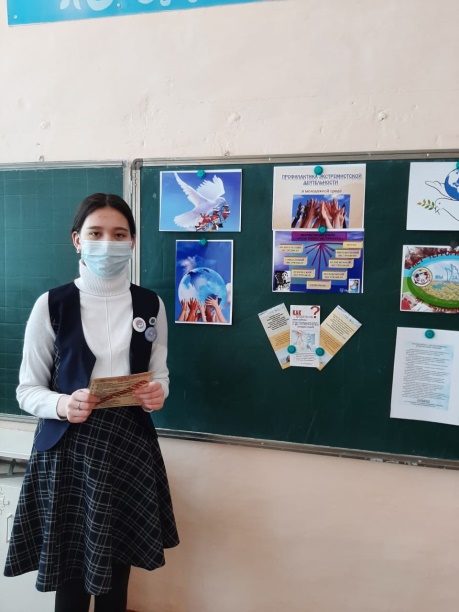 Беседа с учащимися по профилактике экстремизма
Трудовое, экономическое и экологическое воспитание
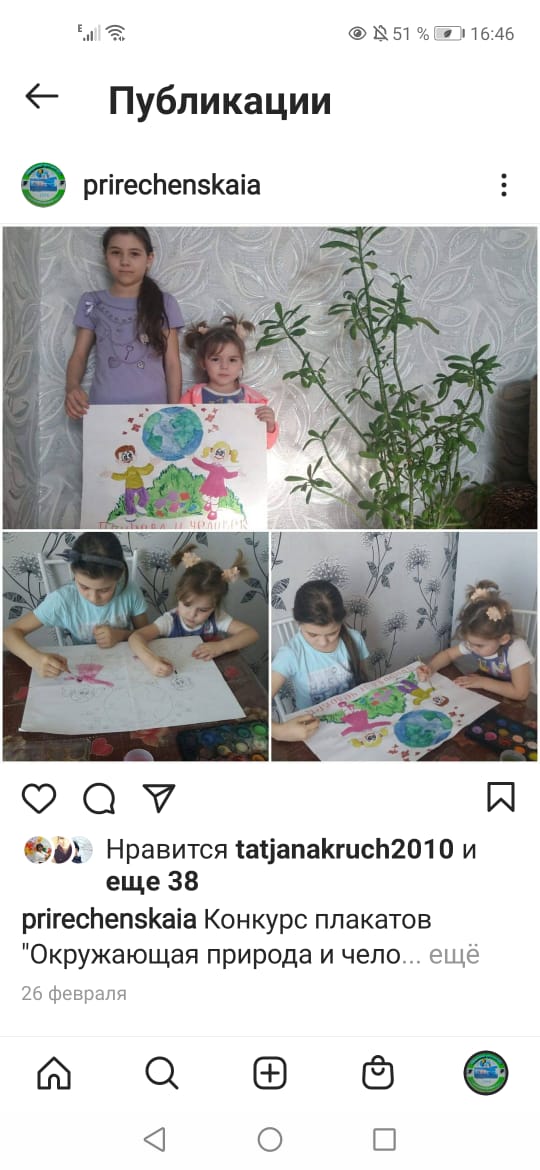 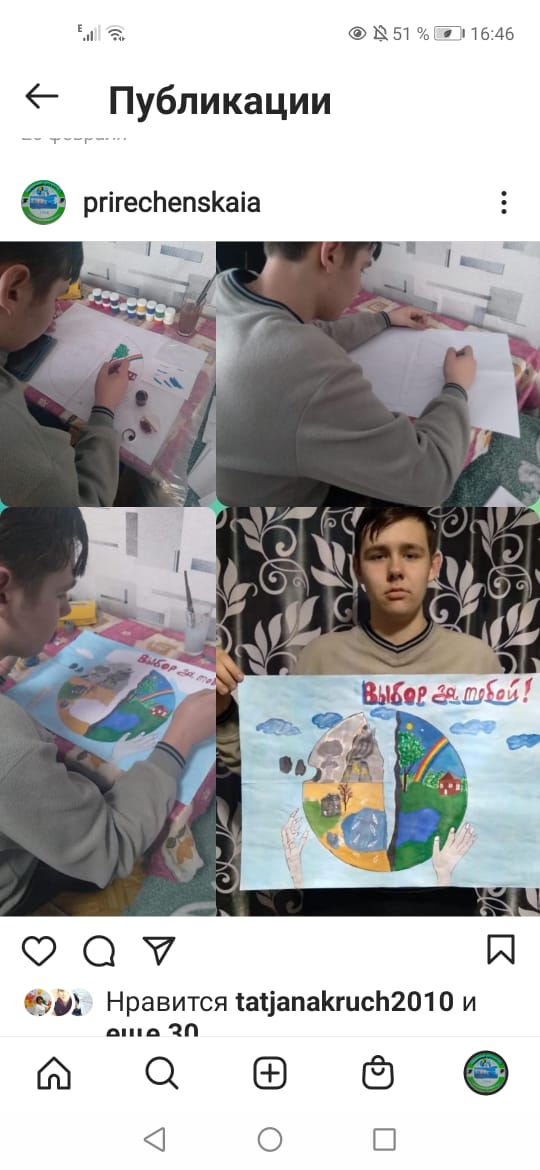 Конкурс плакатов «Окружающая природа и человек»
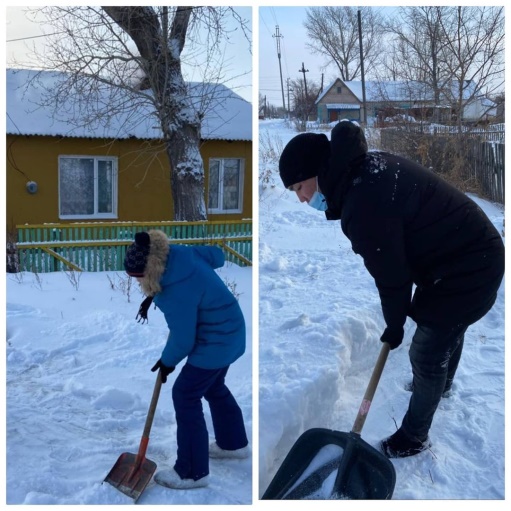 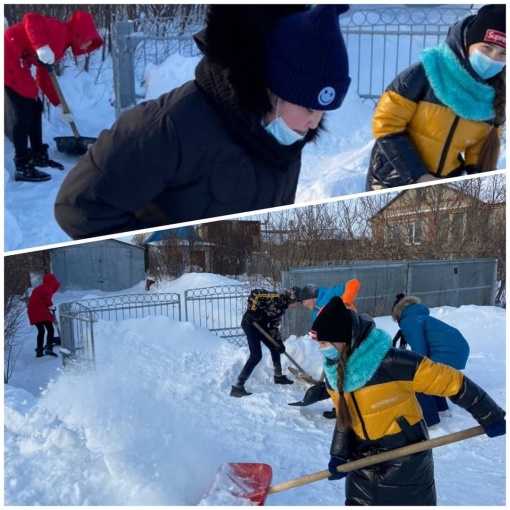 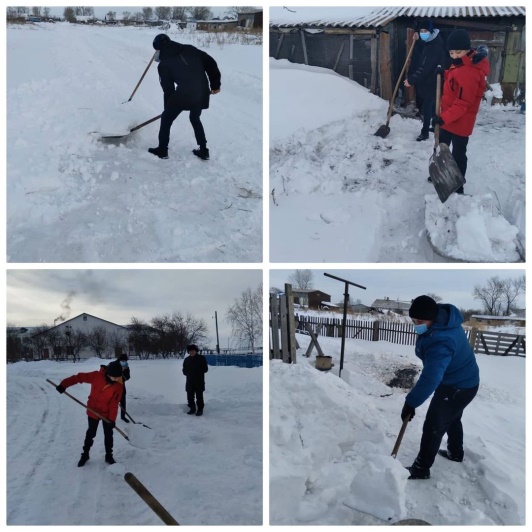 Акция «Добрые дела»
Семейное воспитание
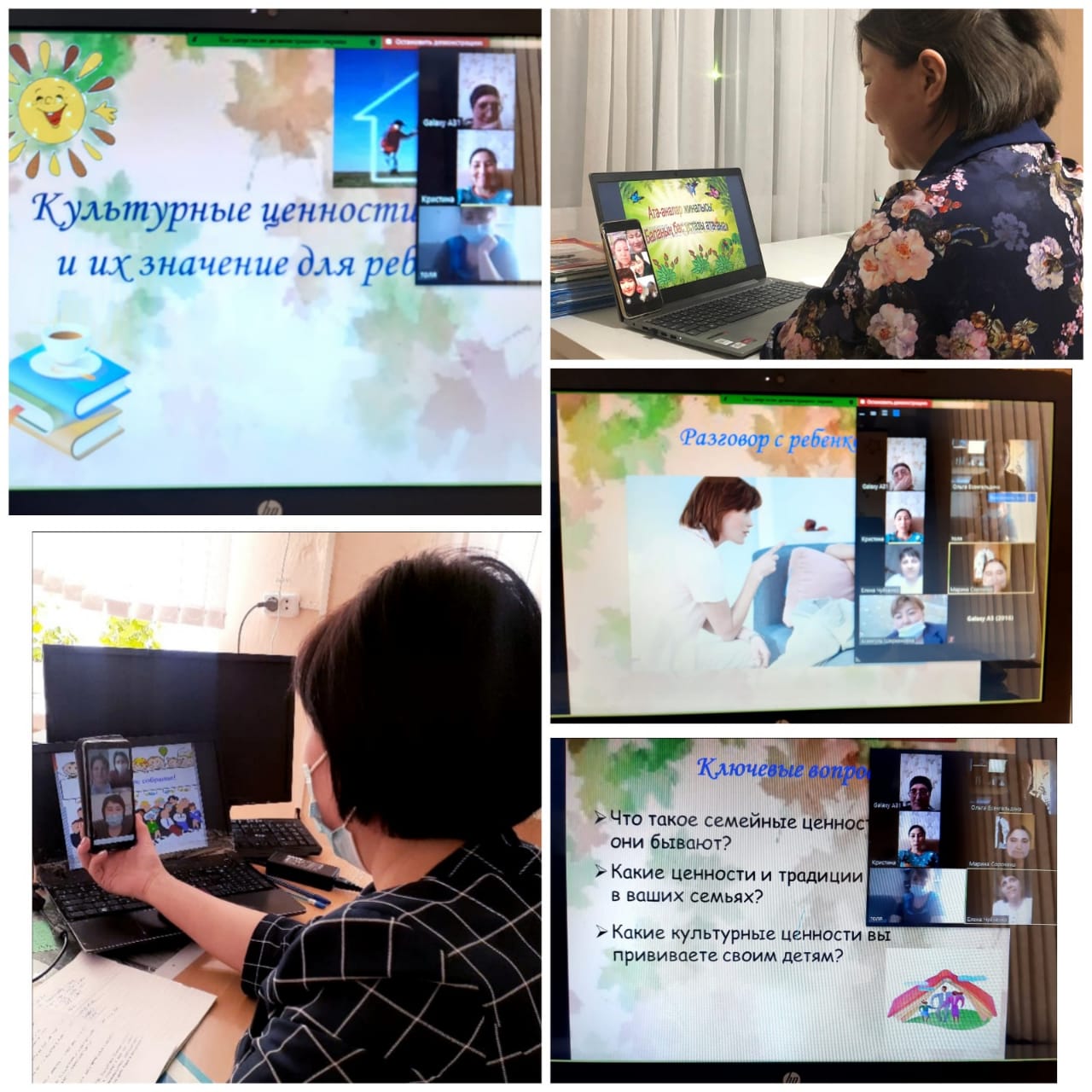 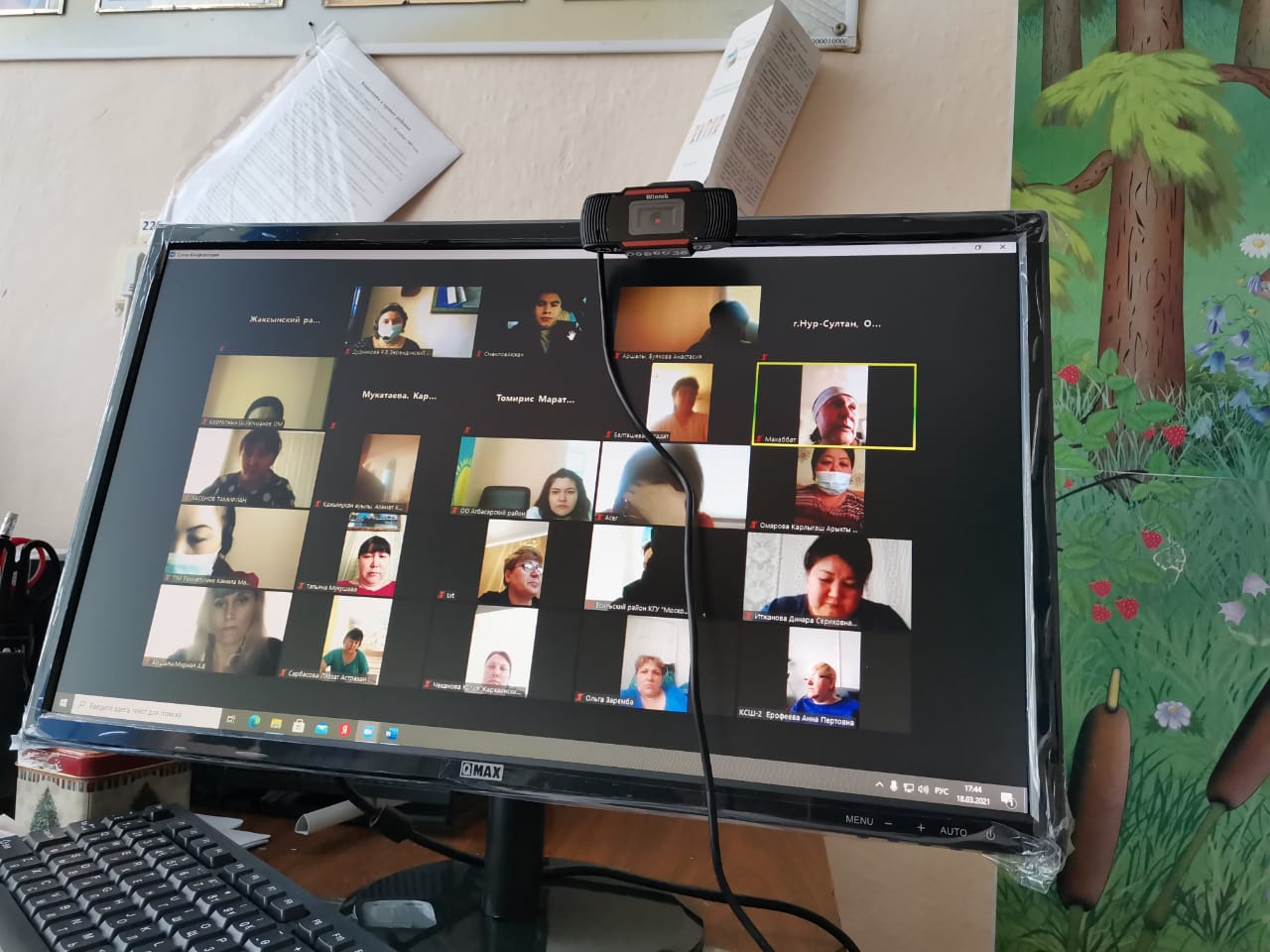 Родительские собрание
Родительские собрание
Профилактика правонарушении среди несовершеннолетних
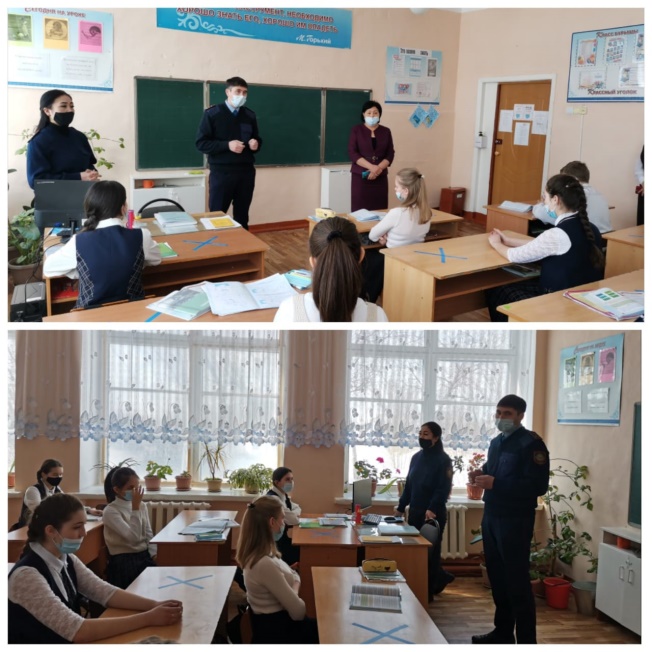 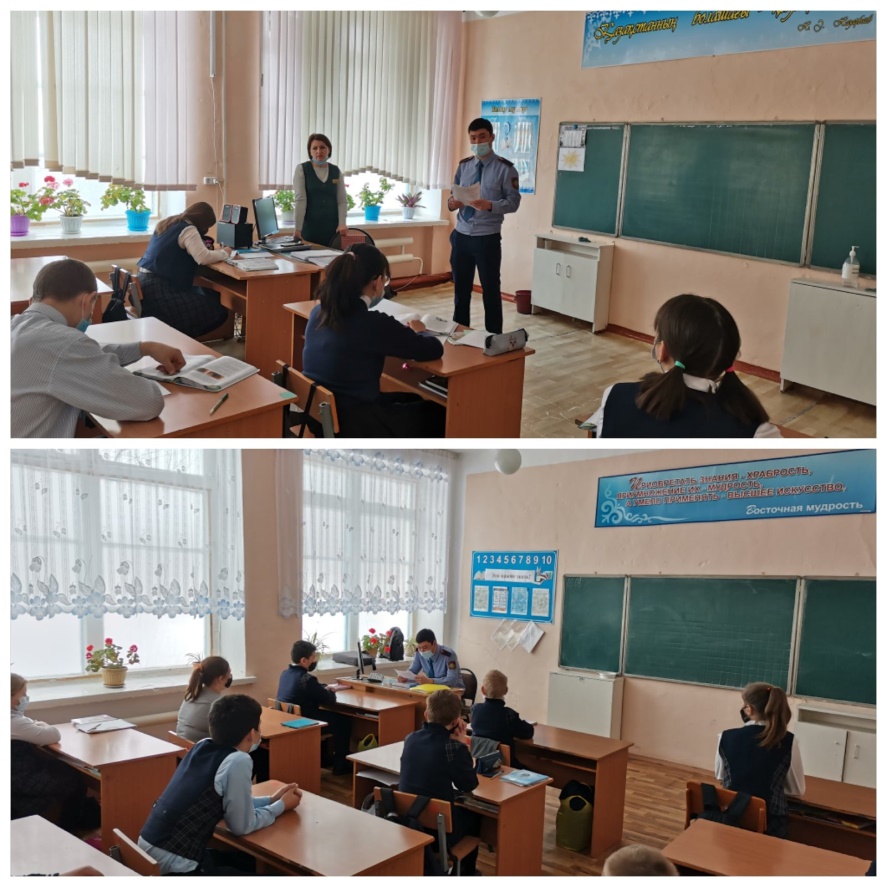 Проблемы:
1.Низкий уровень активности  в  участии,  проведении  внеклассных мероприятий  учащихся старших классов. 
2.Низкий уровень развития  самоуправления в школе.
 
Задачи на 4 четверть 2020-2021 учебного года:

1.Усилить работу  по воспитанию нравственно-духовных качеств личности учащихся, способствовать  дальнейшему развитию  школьного самоуправления,  использовать и развивать воспитательный потенциал  семьи.

2.Совершенствовать  работу по  повышению  психолого-педагогической компетентности  родителей, формированию путей  активизации  родителей в жизни школы с участием Попечительского совета и родительских комитетов.
Назарларынызға рахмет!
Спасибо за внимание!